Электронное дидактическое пособиеДомашние птицы и их детёныши.
Лепенкина Надежда Викторовнавоспитатель СП д/с «Солнышко» г. Нефтегорска
Домашние птицы
Петух, курица, цыплята
У тропинки, у ольхи,
Важно ходят петухи.
Петухи нарядные,
Весёлые. не жадные,
Как увидят червяка,
Закричат издалека:
-Кукареку! Скорей сюда! -
-Куд-куда? Куда? Куда?
Петух, курица, цыплёнок
Курочка - наседкаПомогает деткам:Хочет, чтоб цыпляткиБыли все в порядке!Жёлтые комочкиРадуютя квочке.Все за мамой ходят,Червячков находят!
Утка, селезень, утёнок
Селезень крыльями хлопалСелезень лапами топалУтку просил: «Уложи спать Утят».Утка старалась, но те не хотят.
Утка с утятами
Я к воде теперь пойду.Кто там плавает в пруду?У кустов, где незабудки,Стерегут рыбёшку утки.Рядом выводок утят,Все утята есть хотят.Им о чём-то говоря,Утки крякают: - Кря-кря!
Индюк и индюшка
Индюк надутый всем знаком,Но дружат с ним едва ли.Не важничай, чтоб индюкомТебя не называли!
Индюк, индюшка. индюшата
Что стряслось у индюшонка?Почему же он спешит?У сарая за кадушкой.Червяка нашла … (индюшка).
Гусь, гусыня, гусята
На лугу гуляет гусь,Эту птицу я боюсь:Гусь шипит и нападает,Кверху крылья распускает.Хворостинку я возьму,Убегать теперь ему.
Гусь
Гусь крикливый, с длинным носом.Шея словно знак вопроса.Гусь идет гулять в лугаИ гогочет: ГА-ГА-ГА!
Кто лишний?
Кто лишний?
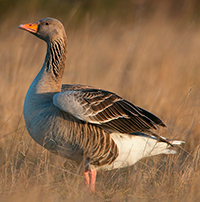 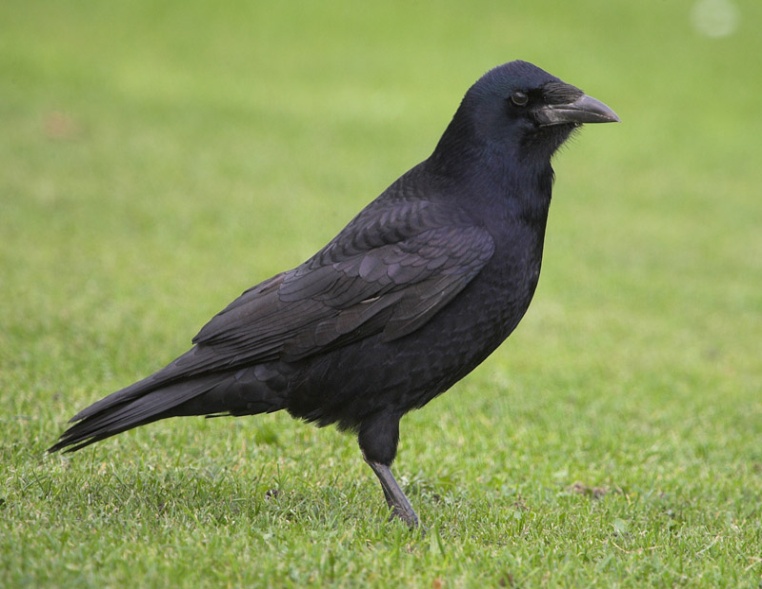 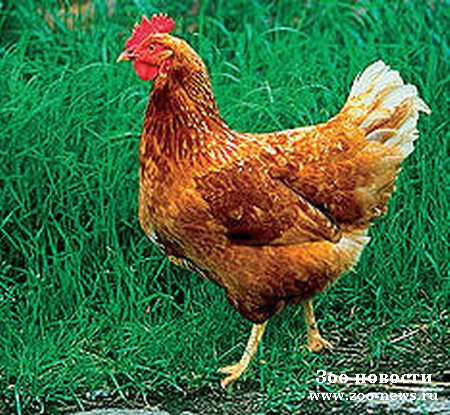 Кто лишний?
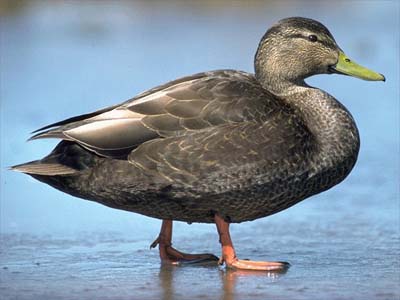 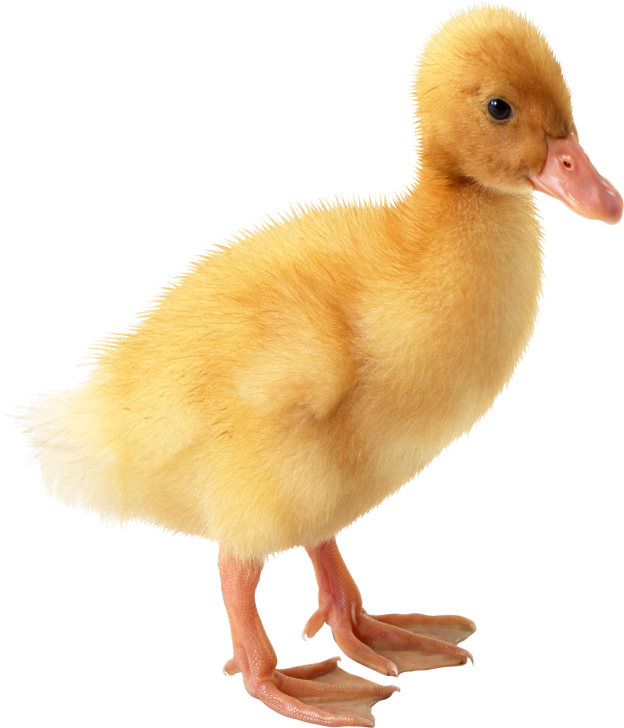 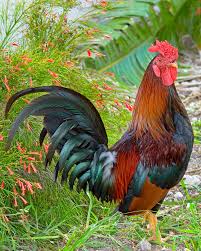